بسم الله الرحمن الرحیم
© irmgn.ir
هزینه یابی کایزن
(Kaizen Costing)
© irmgn.ir
مقدمه
کایزن فرایندی است تدریجی که در آن تغییرات کوچک منجر به تغییرات بزرگ و اساسی خواهد شد و همواره تحولی دائمی خواهد بود و هر گونه ایستایی آن را از کایزن بودن به معنای واقعی خارج میکند.و نکته حائز اهمیت در این مدیریت کم شدن فاصله طبقاتی و تبعیض در یک سازمان است.و چون خلاقیت عنصر مهمی در کایزن میباشد پس همواره دارای ابتکار و تغییراتی همراه با کارایی و اثربخشی بهتر که دو رکن اساسی بهره وری بوده میباشد.
© irmgn.ir
تعریف مدیریت کایزن
کایزن یک شیوة مدیریتی ژاپنی است که براساس دیدگاههای دکتر دمینگ و دکتر جوران (اساتید رشته مدیریت در آمریکا) شکل گرفته است و بعدها کشور ژاپن با استفاده از آن، کلید قدرتمند رقابت را به دست آورد. 
كايزن ( KAI + ZEN = KAIZEN )تركيبي دو كلمه اي از يك مفهوم ژاپني است كه تعريف آن تغيير به سمت بهتر شدن يا بهبود مستمر و تدريجي است. در واقع كايزن بر اين فلسفه استوار است كه براي ايجاد بهبود در سازمان ها لازم نيست به دنبال تغييرات انفجاري يا ناگهاني باشيم ، بلكه هر نوع بهبود يا اصلاح به شرط آنكه پيوسته و مداوم باشد، ارتقاي بهره وري را در سازمان ها به ارمغان خواهد آورد؛ بهبود مستمر و تدريجي با بهره گيري از مشاركت كاركنان .
© irmgn.ir
فلسفه کایزن
کایزن روی تغییرات تدریجی در فرایندها تأکید دارد و در مقایسه با دیگر روش‌ها بسیار کم هزینه است، اما در مجموع به تحولات شگرفی می‌انجامد. فلسفه کایزن بر این اصل استوار است که شیوة زندگی انسان(شغلی، اجتماعی، خانوادگی) می‌باید پیوسته بهبود یابد. 
1- آموزش مستمر
    2-مشارکت و تلاش گروهی
    3-تحول دائمی
    4- مشارکت تمام افراد سازمان
    5- بهبود استانداردها
© irmgn.ir
© irmgn.ir
3 اقدام اساسی برای تحقق بهبود تدریجی و مستمر در سازمان ها
1- كليه فعاليت هايي كه هزينه زا هستند ولي ارزشي توليد نمي كنند (Muda) بايد حذف شوند . 
2- فعاليت هايي كه به شكلي در جاي ديگري به صورت موازي انجام مي شوند (Muri) با يكديگر تلفيق شوند. 
3- آن دسته از فعاليت هايي كه براي تكميل و بهبود سطح كيفي خدمات لازمند (Mura)به فعاليت هاي سازمان افزوده شوند.


 اين حركت يا نهضت 3Mu اساس اقدامات كارگاه آموزشي گمبا كايزن ( كايزن عملي ) را تشكيل مي دهد .
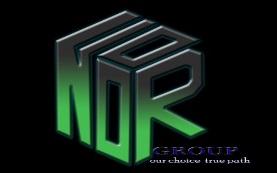 © irmgn.ir
WWW.NOORGROUP.CO
مودا از نگاه ژاپني ها به هر فعاليتي اطلاق مي شود كه براي سازمان ها ايجاد هزينه مي كند، اما ارزش افزوده اي توليد نمي كند . به عبارتي مودا مجموعه فعاليت هايي است كه از نظر مشتري نهايي ارزشي ندارد و مشتري تمايلي به پرداخت پول براي اين فعاليت ها ندارد  درواقع موارد ذيل مودا محسوب مي شوند:
اشتباهاتي كه بايد اصلاح شوند
توليدات اضافي مانند موجودي و كالاهايي كه فروش نرفته و روي هم انبار ميشوند
مراحلي از فرايند كار كه ضرورتي به وجود آنها نيست مثل بازرسي ها و كنترلهاي غير ضروري
جابجايي غير ضروري نيروي انساني در سطوح سازماني.
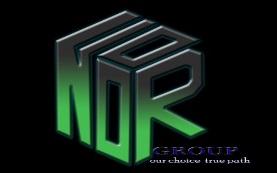 © irmgn.ir
مدل مدیریت کایزنی
© irmgn.ir
همان طور كه ملاحظه مي كنيد، هر چه از سطوح بالاي مديريت به سطوح پايين تر سازمان مي آييم از وظايف دسته ايجاد بهبود كاسته و در عوض بر وظايفي كه جنبه حفظ و نگهداري بهبود ايجاد دارند، افزوده مي شود. آنچه از اين نمودار مي فهميم اين است كه مديران سطوح بالاتر سازمان بايد همواره بخش اعظم وقت خود را صرف بهبود سازمان نمايند و امور جاري را كه جنبه نگهداري دارند به سطوح پايين تر واگذار كنند. آيا به راستي در سازمانهاي ما اين گونه عمل مي شود؟ مديري كه بيشتر وقت خود را صرف پاراف نامه بازبيني مطالبي كه قبلا مي بايست توسط كارشناسان انجام شود مي گذرد، هيچ فرصت آن را نخواهد داشت كه به بهبود سازمان بيانديشد .
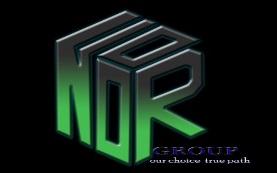 © irmgn.ir
کایزن در برابر نوآوری
برای دستیابی به پیشرفت دو نگرش متفاوت وجود دارد: پیشرفت تدریجی (کایزن) و پیشرفت مبتنی بر جهش بزرگ (نوآوری) در مجموع شرکت های ژاپنی پیشرفت تدریجی را ترجیح می دهند و شرکتهای غربی به نوآوری اعتقاد دارند. 

یکی از ویژگیهای جالب کایزن، عدم نیاز قطعی آن به تکنولوژی پیچیده یا آخرین دستاوردهای تکنولوژیک است. برای تحقق کایزن "عقل سلیم" همه آن چیزی است که مورد نیاز می باشد. در مقابل نوآوری اغلب به تکنولوژی بسیار و سرمایه گذاری عظیم نیاز دارد.
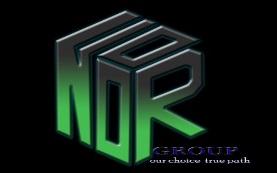 © irmgn.ir
نوآوري وجهش
كايزن
ويژگي
كوتاه مدت و هيجان انگيز
دراز مدت و بدون هيجان
تاثير
بلند
كوتاه
گام
متناوب و ادواري
پيوسته و صعودي
چارچوب زماني
ناگهاني و انفجاري
تدريجي و مداوم
تغييرات
ايده ها وتلاش هاي شخصي
تلاش گروهي
روش دستيابي
افراد منتخب و معدود
همگاني
سطح درگيري
تخريب و ساخت
نگهداري و بهبود
حالت
گشايش تكنولوژيك و خاص
دانش و مهارت معمول
دانش و مهارت
سرمايه گذاري كلان
سرمايه گذاري اندك
الزامات انجام كار
تكنولوژي
مردم
هدف گيري
نتايج براي كسب منافع
فرآيندها وتلاش ها
ارزيابي
ويژگيهاي كايزن و نوآوري
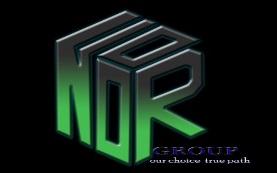 © irmgn.ir
چرخه دمینگ(PDCA)
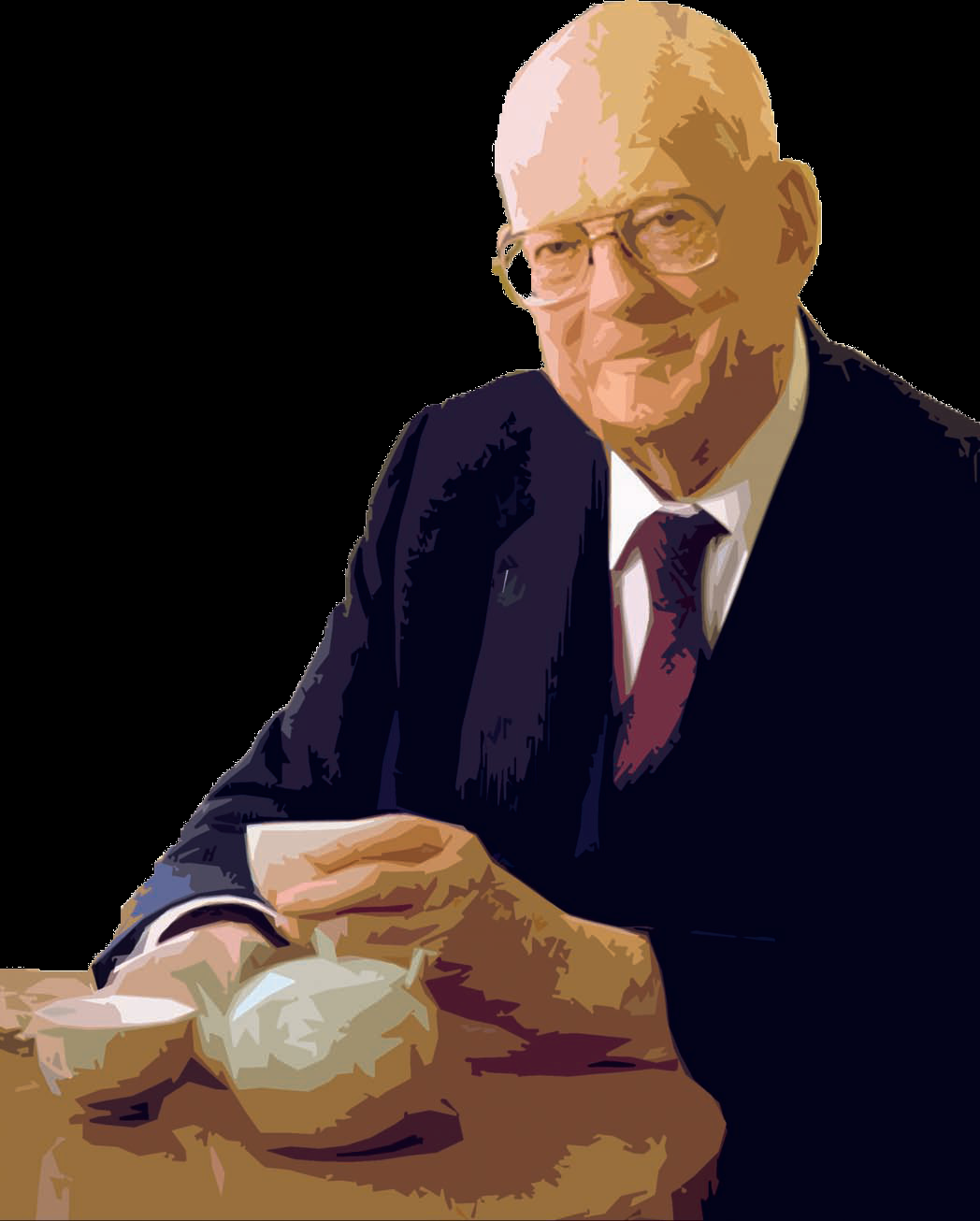 © irmgn.ir
نكته قابل ذكر در اين چرخه آن است كه وضعيت موجود هميشه موضوع اصلي براي برنامه ريزي است. پس از برنامه ريزي براي گذار از وضعيت فعلي اقدامات اجرايي براي دست يابي به اهداف پيش بيني شده در برنامه آغاز مي شود و در ادامه با بررسي نحوه اجراي برنامه نقاط قوت و ضعف آن آشكار مي گردد. در مرحله آخر اقدامات اصلاحي براي بهبود فعاليت هاي انجام گرفته آغاز و اين چرخه به همين ترتيب ادامه مي بايد. به عبارتي در نگاه چرخه دمينگ وضعيت موجود هيچگاه كاملاً راضي كننده نيست و همواره بايد به دنبال بهبود وضعيت باشيم.

نكته ديگر اين كه جهت اجراي چرخه دمينگ هميشه از برنامه ريزي آغاز و مجدداً به برنامه ريزي ختم مي شود. به اين معني كه اگر برنامه اي تنظيم شد و به اجرا در آمد چنانچه در عمل با مشكلاتي در اجرا روبرو شد بايد در فكر اصلاح مراحل اجراي برنامه باشيم و در نهايت اقدام لازم را براي اصلاح كار اجرايي بدون فوت وقت انجام دهيم.
© irmgn.ir
سپس براي اجراي فعاليتي ديگر برنامه ريزي نماييم. نكته در اين است كه اگر برنامه تنظيمي در اجرا با مشكل روبرو شد اجازه نداريم به سادگي اجراي برنامه را متوقف كنيم بلكه بايد به دنبال علل ناتواني برنامه در اجرا باشيم. چنانچه برنامه تنظيم شده براي بهبود سازمان را در نيمه راه رها كنيم اصل برنامه زير سوال مي رود. به عبارتي اين سوال مطرح مي شود كه اساساً چرا دست به تغيير و بهبود وضعيت موجود زديم.
مراحل چهار گانه بالا به ترتيبي كه ملاحظه مي كنيد، مبناي تفكر ژاپني ها براي تصميم گيري و اجراي تصميم در سازمان قرار گرفت. لازم به ذكر است كه چرخه دمينگ به صورت پايان ناپذير دنبال مي شود. بنابراين  روش موسوم (کایزن) به برنامه ریزی ، اجرا ، بررسی و اقدام می تواند  ارتقای فرآیند ها بکار گرفته شود.
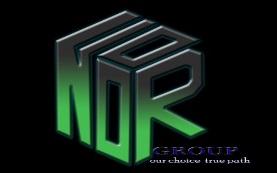 © irmgn.ir
مراحل اجراي تئوری طرح كايزن
راه حل هايي را كه عملي ترند انتخاب كنيد . 

بهبود انجام گرفته را به صورت استاندارد درآوريد . 

موفقيت حاصله را به اطلاع ساير همكارانتان برسانيد . 

نتايج به دست آمده را ارزيابي كنيد تا در مراحل بعدي مورد استفاده قرار گیرید.

به سراغ مشكل بعدي برويد.
شناخت مشكلات و وضع موجود 
چاره جويي
تجزيه و تحليل مشكل
رديابي يا مشخص نمودن علل مشكل 
پيش بيني و مشخص نمودن تدابير لازم
به اجرا درآوردن راه حل
ارزيابي نتايج
هر نوع تغيير فيزيكي در آرايش ناحيه نمونه را بدون فوت وقت انجام دهيد .
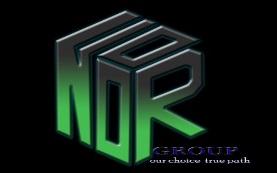 © irmgn.ir
مراحل اجراي كايزن عملي
ناحيه نمونه را انتخاب كنيد . 
گروه بهبود ( تيم كايزن ) را ايجاد و سازمان دهي كنيد . 
داده هاي آماري مورد نياز را در ناحيه نمونه با كمك اعضاي گروه گرد آوري كنيد . 
اعضاي شركت كننده را در كارگاه آموزشي با مفاهيم و ابزارهاي بهبود آشنا كنيد . 
نظام آراستگي ( 5 ت ) را آغاز كنيد . 
مودا ( اتلاف ) ها را شناسايي و فهرستي از آنها تهيه كنيد . 
تحليل علل رويداد اتلاف را در ناحيه نمونه انجام دهيد و راه حلهايي را با استفاده از كار گروهي بدست آوريد .
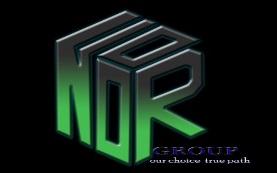 © irmgn.ir
مراحل اجراي كايزن عملي
هر نوع تغيير فيزيكي در آرايش ناحيه نمونه را بدون فوت وقت انجام دهيد . 
راه حل هايي را كه عملي ترند انتخاب كنيد . 
بهبود انجام گرفته را به صورت استاندارد درآوريد . 
موفقيت حاصله را به اطلاع ساير همكارانتان برسانيد . 
نتايج به دست آمده را ارزيابي كنيد تا در مراحل بعدي مورد استفاده قرار گيرند . 
به سراغ مشكل بعدي برويد.
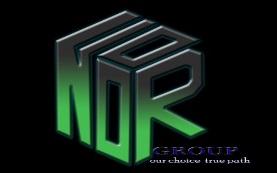 © irmgn.ir
اصول بيست گانه مديريت در كايزن
1- نگوييد چرا اين كار انجام نمي شود. فكر كنيد چگونه مي توانيد آن را انجام دهيد. 
2- در مورد مشكل به وجود آمده نگراني به خود راه ندهيد. همين الان براي رفع آن اقدام نماييد. 
3- از وضعيت موجود راضي نباشيد. باور داشته باشيد كه هميشه راه بهتري هم وجود دارد. 
4- اگر مرتكب اشتباه شديد ، بلافاصله در صدد رفع اشتباه برآييد. 
5- براي تحقق هدف به دنبال كمال مطلوب نگرديد. اگر 60% از تحقق هدف اطمينان داريد دست بكار شويد. 
6- براي پي بردن به ريشه مشكلات 5 بار بپرسيد چرا؟ 
7- گمبا محل واقعي رويداد خطاست . سعي نكنيد از دفتر كار خود مشكلات محيط را حل كنيد. 
 8- هميشه براي حل مشكل از داده و اطلاعات كمي و به روز استفاده كنيد.
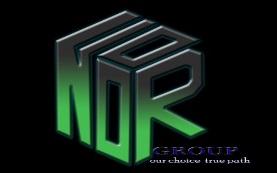 © irmgn.ir
اصول بيست گانه مديريت در كايزن
9- براي حل مشكل بلافاصله به دنبال هزينه كردن نباشيد. بلكه از خرد خود استفاده كنيد. اگر عقلتان به جايي نمي رسد، آن را در همكارانتان بجوييد و از خرد جمعي استفاده كنيد. 
10- هيچ وقت جزئيات و نكات ريز مسئله را فراموش نكنيد. ريشه بسياري از مشكلات بزرگ همين نكات ريز است. 
11- حمايت مديريت ارشد منحصر به قول و كلام نيست. مديريت بايد حضور مشهود و ملموس داشته باشد. 
12- براي حل مسائل هر جا كه امكان آن وجود دارد از واگذاري اختيار به زيردستان ابا نكنيد. 
13- هيچ وقت به دنبال مقصر نگرديد. هيچ گاه عجولانه قضاوت نكنيد. 
14- مديريت ديداري و انتقال اطلاعات بهترين ابزار براي حل مسئله به صورت گروهي است. 
15- ارتباط يك طرفه دستوري از بالا به پايين مشكلات سازمان را پيچيده تر مي كند. مديريت ارشد بايد با لايه هاي پايين تر سازمان ارتباط دو جانبه داشته باشد. 
16- انسانها توانايي هاي فراواني دارند. از الگوهاي چند مهارتي و غني سازي شغلي براي شكوفا شدن آنها استفاده كنيد.
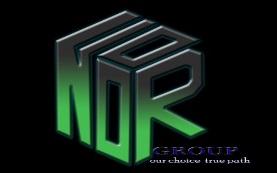 © irmgn.ir
اصول بيست گانه مديريت در كايزن
17- تنها فعاليت هايي را انجام دهيد كه براي سازمان شما ارزش افزوده ايجاد مي كنند. 
18- فراموش نكنيد كه 5S(5 ت)، پايه و بنيان ايجاد محصولي با كيفيت است. 
19- بر اساس الگوهاي كار گروهي ، مسائل محيط كارتان را حل كنيد. 
20- حذف مودا فرآيندي پايان ناپذير است. هيچ وقت از اين كار خسته نشويد.
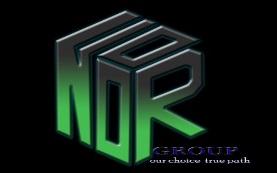 © irmgn.ir
مرحله آماده سازي يا 5S
SEIRI
(تشخیص)
SEITON
(ترتیب)
SEISO
(تنظیف)
SEIKETSU
)تنظیم)
SHITSUKE
(تکلیف)
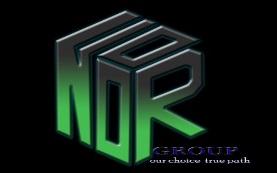 © irmgn.ir
مرحله آماده سازي يا 5S
SEIRI
دسته بندي و كنار گذاشتن موارد غير ضروري از محل كار
(تشخیص)
SEITON
SEISO
SEIKETSU
SHITSUKE
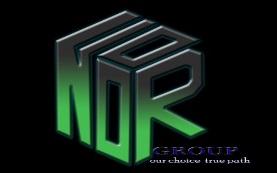 © irmgn.ir
مرحله آماده سازي يا 5S
SEIRI
مرتب و منظم كردن اقلام ضروري به بهترين وجه ممكن كه دسترسي به آنها را درمواقع لزوم آسان نمايد. (ترتیب)
SEITON
SEISO
SEIKETSU
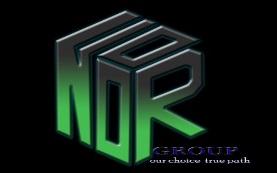 © irmgn.ir
مرحله آماده سازي يا 5S
SEIRI
نظافت محل كار به ترتيبي كه هيچگونه گرد و غباري روي كف اتاقها و سالن ها ،‌ماشين آلات و تجهيزات باقي نماند. (تنظیف)
SEITON
SEISO
SEIKETSU
SHITSUKE
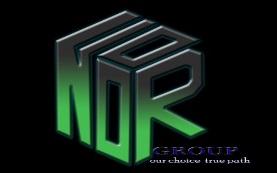 © irmgn.ir
مرحله آماده سازي يا 5S
SEIRI
نگهداري محل كار بترتيبي كه با تكرار مرتب سازي روزانه راحتي و بهره وري حاصل شود. (تنظیم)
SEITON
SEISO
SEIKETSU
SHITSUKE
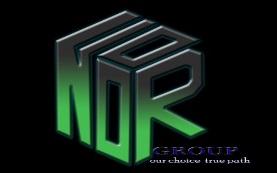 مرحله آماده سازي يا 5S
SEIRI
آموزش افراد به پيروي از عادات پسنديده و نظارت اكيد بر اجراي قوانين محل كار. (تکلیف)
SEITON
SEISO
SEIKETSU
SHITSUKE
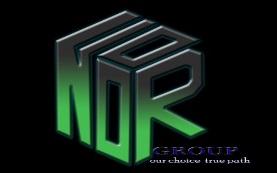 © irmgn.ir
کایزن به مفهوم بهسازی و بهبود مستمر برسه بعد استوار است:
· بالا بردن کیفیت محصولات و خدمات 
    · به صفر رسانیدن ضایعات 
    · تأمین رضایت مشتری 
به منظور دستیابی به این اهداف همة اعضای سازمان باید در مورد بهینه سازی مستمر در خود احساس تعهد نمایند.
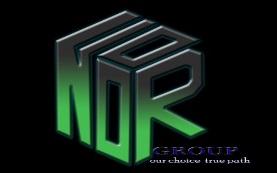 © irmgn.ir
مزایا اصلی کایزن نسبت به دیگر روش‌ها
ساده بودن مطالب
 قابلیت اجرا در کلیه سطوح سازمان
 جذابیت در اجرا
 اثربخشی بالای نتایج
کم‌هزینه بودن اجرای روش در سازمان
تاکید بر کار گروهی
تقویت خلاقیت در پرسنل
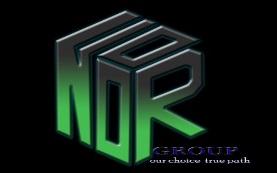 © irmgn.ir
کایزن و کنترل کیفیت جامع (TQM)
کنترل کیفیت جامع شامل فعالیت‌های سازمان داده شده کایزن است که با مشارکت کلیه کارکنان شرکت و در سطحی فراگیر و گسترده در پی بهبود مستمر عملکرد شرکت در تمامی بخش‌ها و قسمت‌های مختلف کاری است.


کنترل کیفیت جامع جنبشی است که بر بهسازی عملکرد مدیریت تمرکز یافته و شامل موارد زیر است:
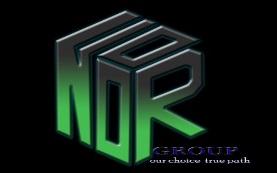 © irmgn.ir
1- تضمین کیفیت
    2- کاهش هزینه ها
    3- حفظ سهم از بازار
    4- رعایت دقیق برنامة زمانی تحویل کالا
    5- افزایش ایمنی
    6- ساخت تولیدات جدید
    7- افزایش بهره وری
    8- مدیریت عرضة کالا و محصولات
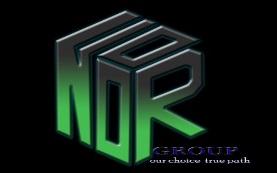 © irmgn.ir
کایزن و سیستم پیشنهارات
این سیستم بر این اصل استوار است که اغلب پیشنهادهای سازنده از بطن کارگرانی برخواهد خواست که درگیر فعالیت در کارخانه می‌باشند و مشکلات را نیز از نزدیک لمس کرده باشند. ویژگی مهم این فعالیت افزایش سطح استانداردها به واسطة اجرای پیشنهادهای رسیده است و استاندارد جدیدی که با میل و اراده و پیشنهاد خود کارگر به وجود آمده بوسیلة خود او رعایت و موردتوجه خاص قرار می گیرد. در این سیستم هم از نیروی فکری و هم از نیروی بدنی کارگر استفاده می شود در اندیشة کایزنی، در وهلة اول نتیجة اقتصادی پیشنهادات از اهمیت چندانی برخوردار نیست بلکه تأکید بر سود ناشی از تقویت روحیة مشارکتی سازنده کارکنان است.
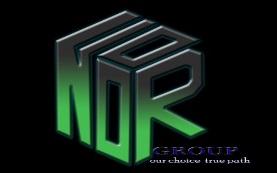 © irmgn.ir